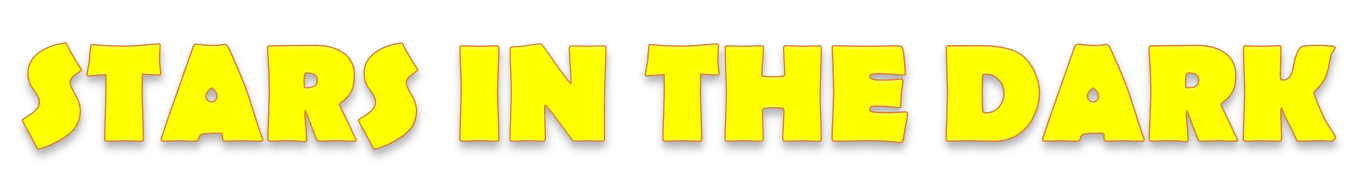 Just make your way through the maze to click on each star, finishing with the Red Star

The only trouble is, it’s very dark, so you can’t see the walls until you hit them. Oh yeah, there’s also a patrolling ‘Star Guardian’ who will send you back to the start if your cursor moves onto it – so try to avoid it.
..
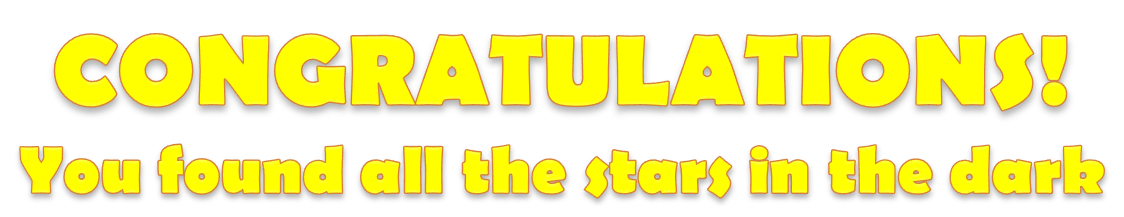 You got caught by the Star Guardian so it’s…
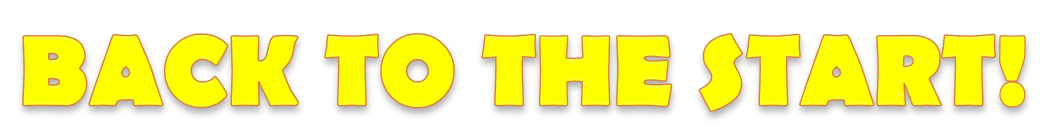 Click on the red rectangle to pick up where you left off (you will keep any stars you’ve already collected)